«Вязание крючком в техникеамигуруми »
выполнила: 
ученица 8 «В» класса
Уткина Алиса руководитель:
Куроптева О.К.
Цель:
Изучить метод вязания АМИГУРУМИ и научиться вязать в этой технике.
ЗАДАЧИ:
Развивать творческое отношение к труду.

Познакомить с техникой  вязания игрушек крючком-амигуруми.

Ознакомление с элементами техники вязания крючком.

Узнать историю создания техники амигуруми.
ИСТОРИЯ
АМИГУРУМИ—это Японское искусство вязание крючком маленьких , мягких зверушек и человекоподобных существ. Это чаще всего симпатичные животные. Такие как: мишки , зайчики , кошечки ,собачки  и др.
   Новая волна любви к амигуруми в Японии началась в 70-х годах 20 века , с модой на культуру каваий.
    *Каваий- с Японского означает «милый» вызывающий жалость, желание пожалеть. Одна из них Hello Kitty, которая завоевала сердца японцев и не только.
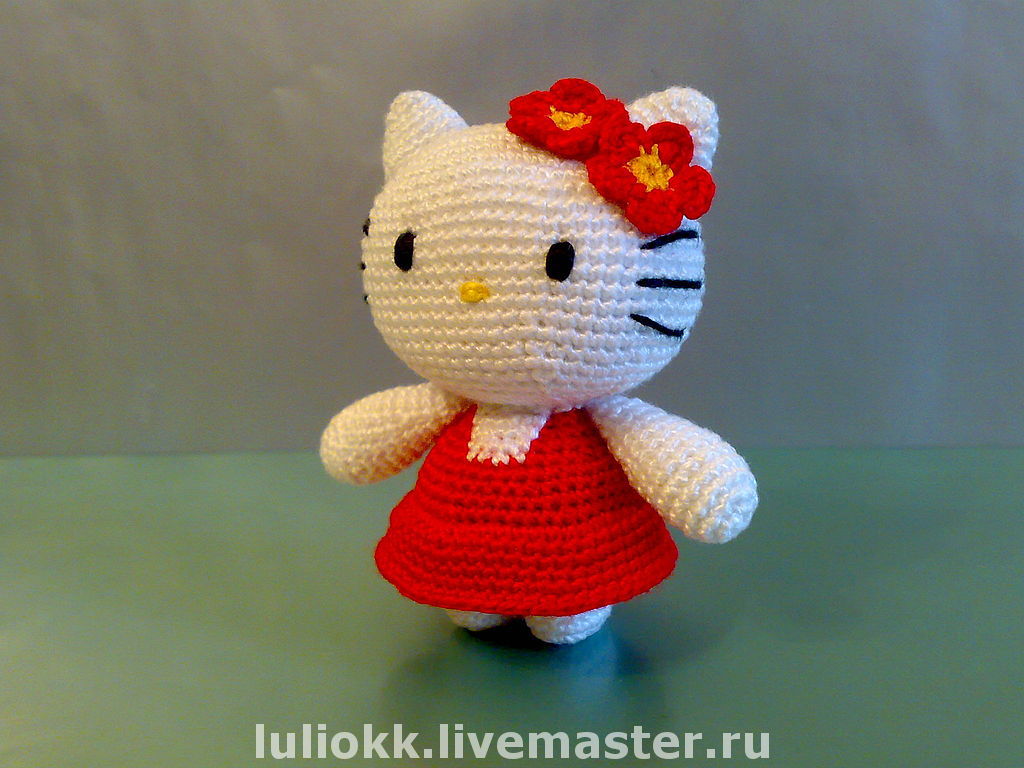 Вмиг всё маленькое , миленькое , с большой головой грустными(весёлыми)глазками стало неимоверно популярным. По правилам амигуруми  изделие вяжется всегда по спирали , по часовой стрелке и за 2 петельки-это позволяет получить плотное полотно без дырочек.
Амигуруми носят пристёгнутыми на сумочках и рюкзаках, в качестве брелоков для ключей и мобильных телефонов, особо смелые вешают такого маленького друга на шею или крепят на шляпу в качестве украшения, а у некоторых они живут дома, в цветах на подоконнике или на полке в гостиной.
Ребята, мне бы хотелось вас научить вязать крючком красивые игрушки в стиле амигуруми, на примере: кота Василия.
Нам потребуется:
пряжа любого цвета
крючок (соответствующий толщине пряжи)
наполнитель (синтепон)
маркер (нитка др.цвета)
ножницы
иголка
глазки (две бусины)
 условные обозначения:
СБН – столбик без накида;
ПР – прибавка;
УБ –убавка.
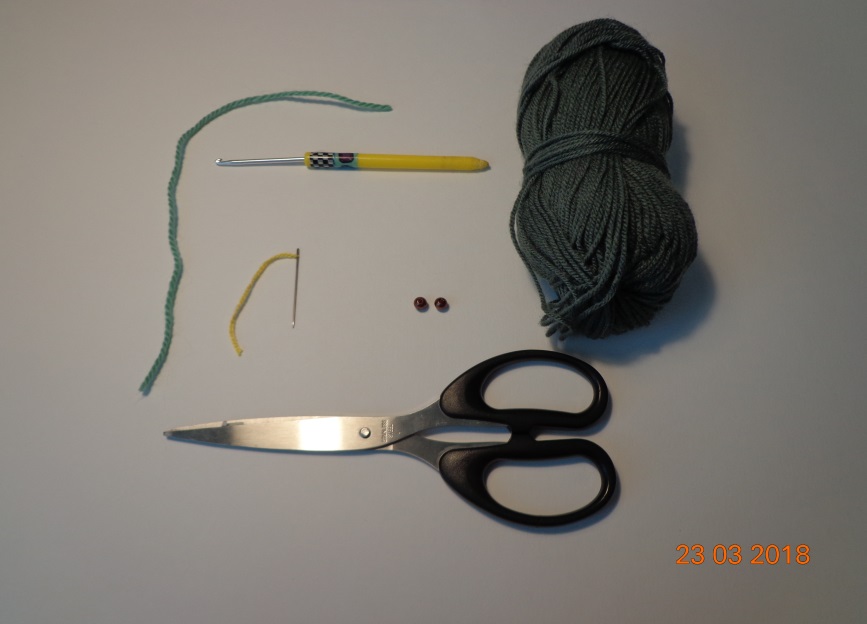 Начинаем работу с вязания ножек.ножки:*делаем кольцо амигуруми;*накидываем нитку на палец;*затем обводим вокруг пальца;*делаем первую петлю;
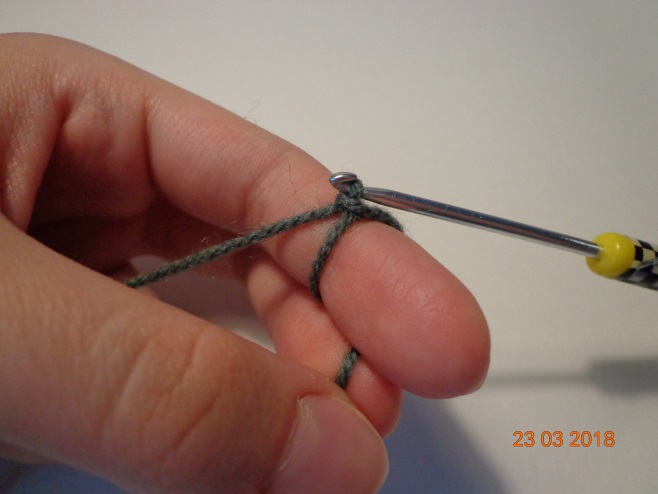 *после повторяем действия 6 раз;1 ряд: 6 СБН (кольцо амигуруми);в сумме должно получиться 6 петель;*снимаем с пальца и затягиваем;
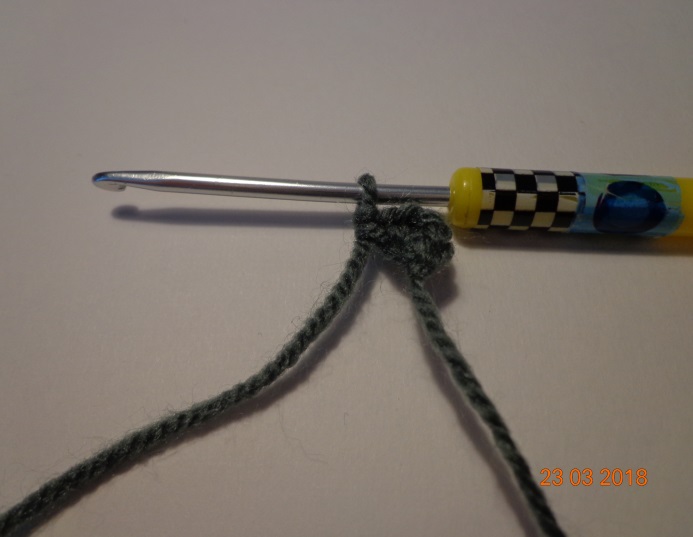 *теперь закрепляем маркер (чтобы знать, когда закончится и начнётся новый ряд);*далее делаем прибавки:2 ряд: в каждую петлю провязываем 2 СБН;*в сумме должно получиться 12 петель;
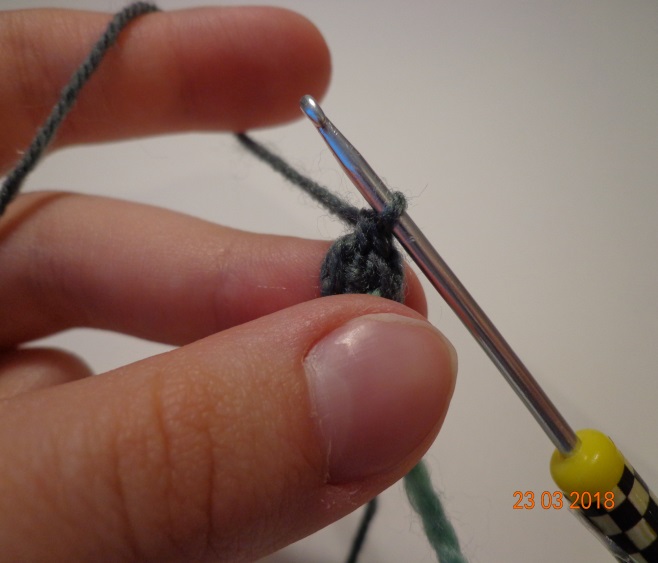 *3 ряд: провязываем СБН, затем прибавку (как во 2 ряду)и так чередовать дальше до конца 3 ряда;* в сумме должно получиться 18 петель;* с 4 – 10 ряд: провязываем по прямой СБН;* в сумме остаётся по прежнему 18 петель;
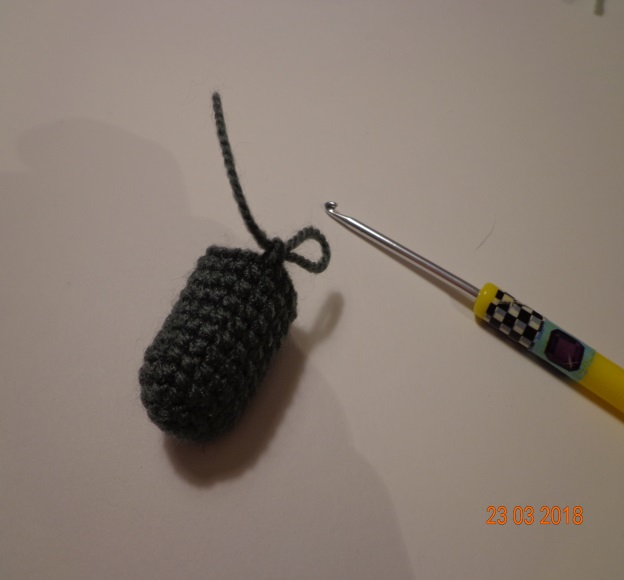 * после того, как вы закончите 1 деталь отрежьте нить и спрячьте её внутри;* но при вязании 2 детали не отрезайте нить!!!* а соедините ножки вместе 1 СБН.
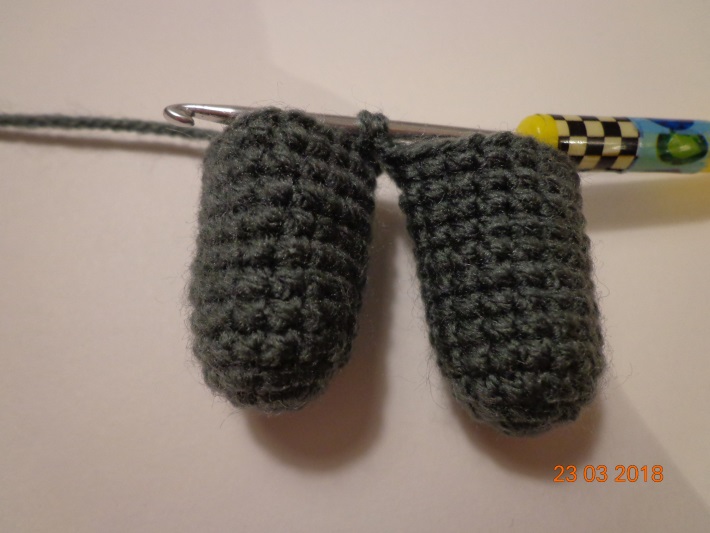 тело:*1 ряд: провязываем по прямой СБН;* 2 ряд: делаем прибавку, затем провязываем 9 СБН и снова делаем прибавку, так делаем до конца 2 ряда;* с 3 –6 ряд: вяжем по прямой СБН;
* 7 ряд: (ряд с хвостом) вяжем цепочку из 13 петель, затем в обратную сторону цепочки, после чего провязываем ряд СБН до конца;
При желании, если у вас есть пряжа другого цвета, то можно связать коту Василию кофточку.* для этого отрезаем нить и связываем с другой нитью пряжи обычным двойным узлом;
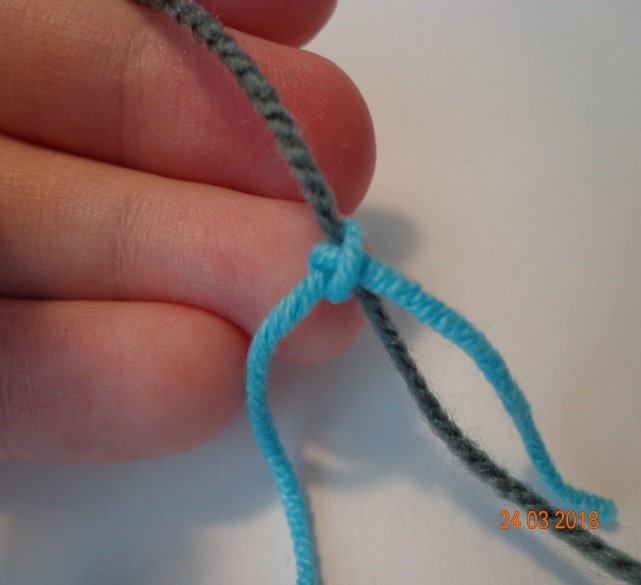 * С 8– 13 ряд: вяжем по прямой СБН;
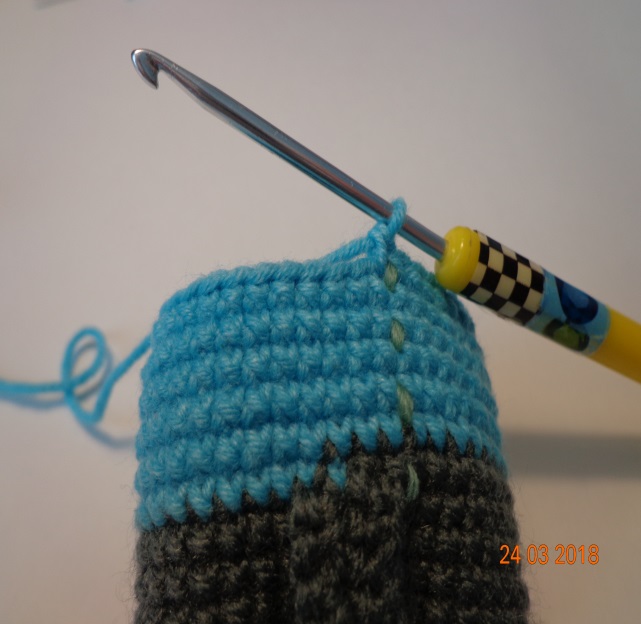 * 14 ряд: 1 УБ, после 8 СБН и снова делаем 1 УБ и так до конца;* 15 ряд: провязываем по прямой СБН;
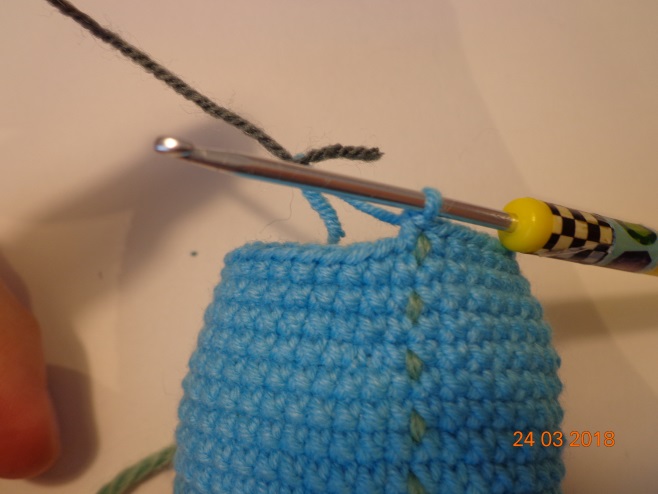 *16 ряд: меняем цвет на цвет кота и провязываем по прямой 10 СБН, УБ, 20 СБН, УБ и так до конца ряда;*17 по 21 ряд: вяжем СБН;*22 ряд: 10 СБН, УБ, 18 СБН, УБ, 5СБН;*23 по 24 ряд: вяжем СБН и наполняем наполнителем;
*25 по 27 ряд: провязываем СБН и наполняем наполнителем до самого края;*28 ряд: соединяем как показано на фото( отрезаем нить и прячем во внутрь;
вот что у вас получилось
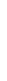 вышиваем мордочку коту
А теперь мы вяжем ручкиручки:*1 ряд: 6 СБН (кольцо амигуруми);*2 ряд: делаем ПР и получаем в сумме 12 СБН;
*3 ряд: СБН, ПР, СБН, ПР и так до конца ряда (в сумме 18 петель);*4 по 5 ряд: вяжем СБН;*6 ряд: СБН, УБ, СБН, УБ и так до конца ряда;*7 по 11 ряд: мы меняем цвет для кофточки и провязываем СБН;* 12 ряд: соединяем обе половинки вместе, провязываем, отрезаем нить и прячем её;*пришиваем ручки к туловищу.
кот Василий готов
мои работы
желаю всем творческих успехов
Спасибо за внимание